【社会人向け】
風力メンテナンス基礎講座 参加申込書
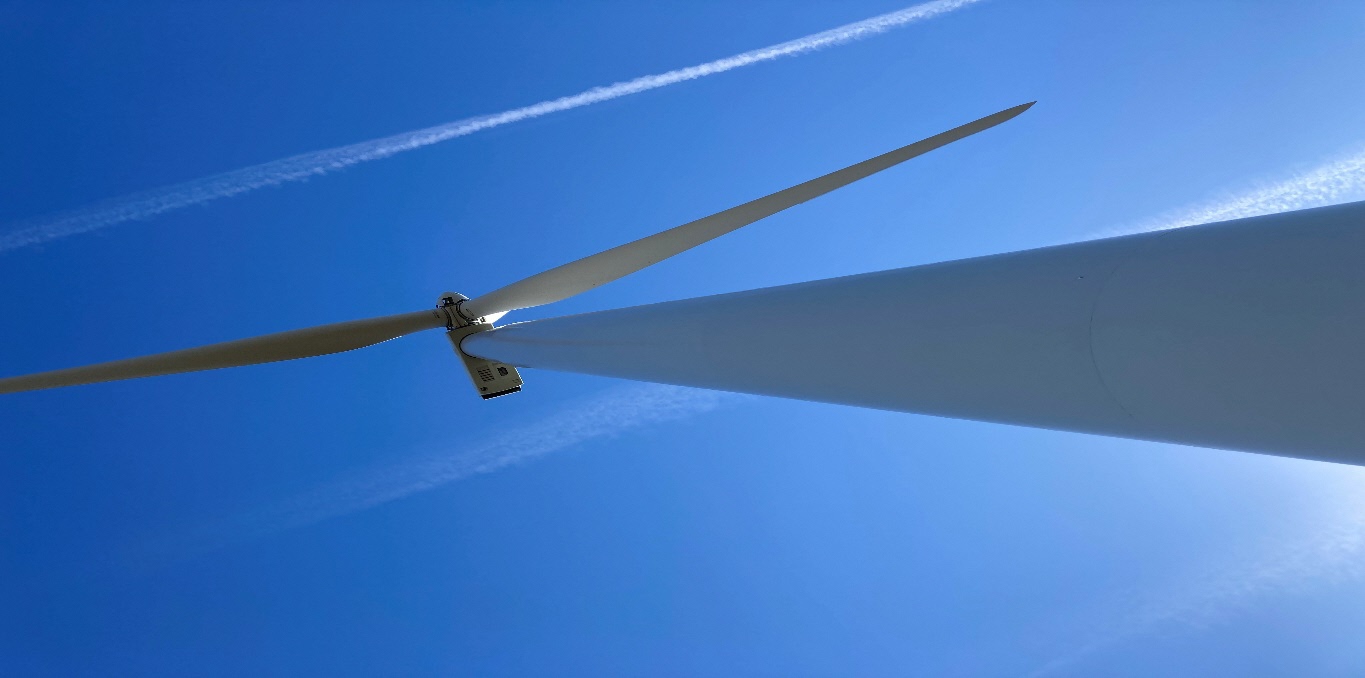 【令和６年２月１９日（月）開催】
（申込締切 ：　２月１３日（火））
ウィンドファームつがる（EAF撮影）
【質問事項】
講師に質問等がありましたら 記入してください↓
≪ 申込先≫　エネルギー・エージェンシーふくしま
E-mail：e.a.fukushima@f-open.or.jp  
ＴＥＬ	：０２４－９６３－０１２１